Qari mit-Tieni Ittra ta’ 
San Pawl Appostlu 
lill-Korintin
2Kor 11,1-11
Ħuti, mhux li kontu tieħdu ftit paċenzja bil-bluha tiegħi! Naf, iva, li tieħdu paċenzja bija. Jiena għajjur għalikom bl-istess għejra ta’ Alla:
għax jiena għarrastkom lil għarus wieħed, bħallikieku kontu xebba safja biex irressaqkom quddiem Kristu. Jiena nibża’ li,
bħalma s-serp qarraq b’Eva bil-ħażen tiegħu, hekk fehmietkom jitħassru
mis-sempliċità u s-safa tagħhom fi Kristu.
Għax jekk xi ħadd jiġi jxandar Ġesù ieħor, mhux dak li xandarnielkom aħna, jew tieħdu Spirtu ieħor, barra dak li ħadtu,
jew xi Evanġelju ieħor barra dak li lqajtu, intom kontu tistabru bih. Naħseb li jien m’iniex inqas minn dawn l-appostli kbar.
Jekk jien ma ninqalax 
fil-kliem, ninqala’ fl-għerf; dan aħna wrejnihulkom
bid-dieher b’kull mod u quddiem kulħadd.
Jaqaw għamilt xi dnub meta jien ċekkint lili nnifsi biex intom togħlew? Meta ħabbartilkom l-Evanġelju ta’ Alla b’xejn?
Neżżajt il-knejjes l-oħra, billi ħadt mingħandhom 
l-għajxien tiegħi biex naqdi
lilkom; u meta ġejt għandkom u ġejt fil-bżonn,
ma dejjaqt lil ħadd.
Għall-ħtiġiet tiegħi ħasbu fuq li ħasbu l-aħwa li ġew mill-Maċedonja.
F’kollox ġibt ruħi b’mod li ma nkunx ta’ piż għalikom, u hekk nibqa’ nġib ruħi. Fuq il-verità ta’ Kristu li hemm fija, din ir-raġuni
għall-ftaħir tiegħi ma jeħodhieli ħadd fl-inħawi tal-Akaja. Għaliex?
Għax ma nħobbkomx? Alla jaf li jien inħobbkom!
Il-Kelma tal-Mulej
R:/ Irroddu ħajr lil Alla
Salm Responsorjali
R:/ Is-sewwa u l-ħaqq għemil idejk, Mulej
Irrodd ħajr lill-Mulej b’qalbi kollha, 
fil-laqgħa tat-tajbin flimkien miġbura.
Kbar huma l-għemmejel tal-Mulej;
Iffittxuhom dawk kollha li jitgħaxxqu bihom.
R:/ Is-sewwa u l-ħaqq għemil idejk, Mulej
Kollu ġmiel u kobor għemil il-Mulej;
għal dejjem tibqa’ 
l-ġustizzja tiegħu.
Waqqaf tifkira 
bl-għeġubijiet tiegħu;twajjeb u ħanin 
il-Mulej.
R:/ Is-sewwa u l-ħaqq għemil idejk, Mulej
Is-sewwa u l-ħaqq 
għemil idejh; 
ta’ min joqgħod fuqhom 
il-preċetti tiegħu,
Imwettqa għal dejjem 
ta’ dejjem,
magħmula bis-sewwa 
u bid-dritt.
R:/ Is-sewwa u l-ħaqq għemil idejk, Mulej
Hallelujah, Hallelujah
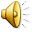 Irċevejt l-Ispirtu li jagħmel minnhom ulied adottivi; u li bih aħna nistgħu ngħajtu: 
“Abbà! Missier!”
Hallelujah, Hallelujah
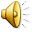 Qari mill-Evanġelju skont
San Mattew
Mt 6, 7-15
R:/ Glorja lilek Mulej
F’dak iż-żmien, Ġesù qal lid-dixxipli tiegħu:
“Intom u titolbu toqogħdux tlabalbu 
bħall-pagani; dawn mingħalihom li, iktar ma jgħidu, iktar jinstemgħu.
Tkunux bħalhom, għax Missierkom jaf
x’teħtieġu, qabel ma titolbuh intom. Mela itolbu hekk:
Missierna, li inti 
fis-smewwiet, jitqaddes ismek, tiġi saltnatek, ikun li trid int, kif fis-sema, hekkda fl-art.
Ħobżna ta’ kuljum agħtina llum. Aħfrilna dnubietna, bħalma naħfru lil min hu ħati għalina.
U la ddaħħalniex 
fit-tiġrib, iżda eħlisna mid-deni. 
Għax jekk intom taħfru lill-bnedmin il-ħtijiet
tagħhom, Missierkom li hu fis-smewwiet jaħfer lilkom ukoll. Imma jekk intom ma taħfrux 
lill-bnedmin il-ħtijiet
tagħhom, anqas Missierkom ma jaħfer lilkom il-ħtijiet tagħkom.”
Il-Kelma tal-Mulej
R:/ Tifħir lilek Kristu